Gestão operacional de sistemas de abastecimento de água utilizando GIS integrado à modelagem hidráulica
Autores: 	Luiz Roberto Gravina Pladevall
		Edson Victor de Souza
		Gabriela de Oliveira Cardoso
		Marcelo Eduardo Porem
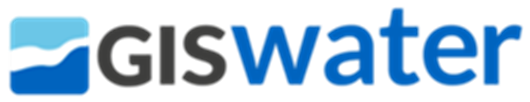 O objetivo principal deste trabalho é apresentar uma solução integrada de gestão operacional, tendo:

Conversão ou adequação dos cadastros técnico e comercial georreferenciados de sistemas de distribuição de água
Integração com a modelagem hidráulica do sistema
Armazenamento das informações em banco de dados
Utilização apenas de softwares livres
Baixo custo para a implantação
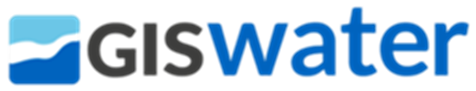 HISTÓRICO DO GISWATER
PROJETO GISWATER, LANÇADO EM 2014:
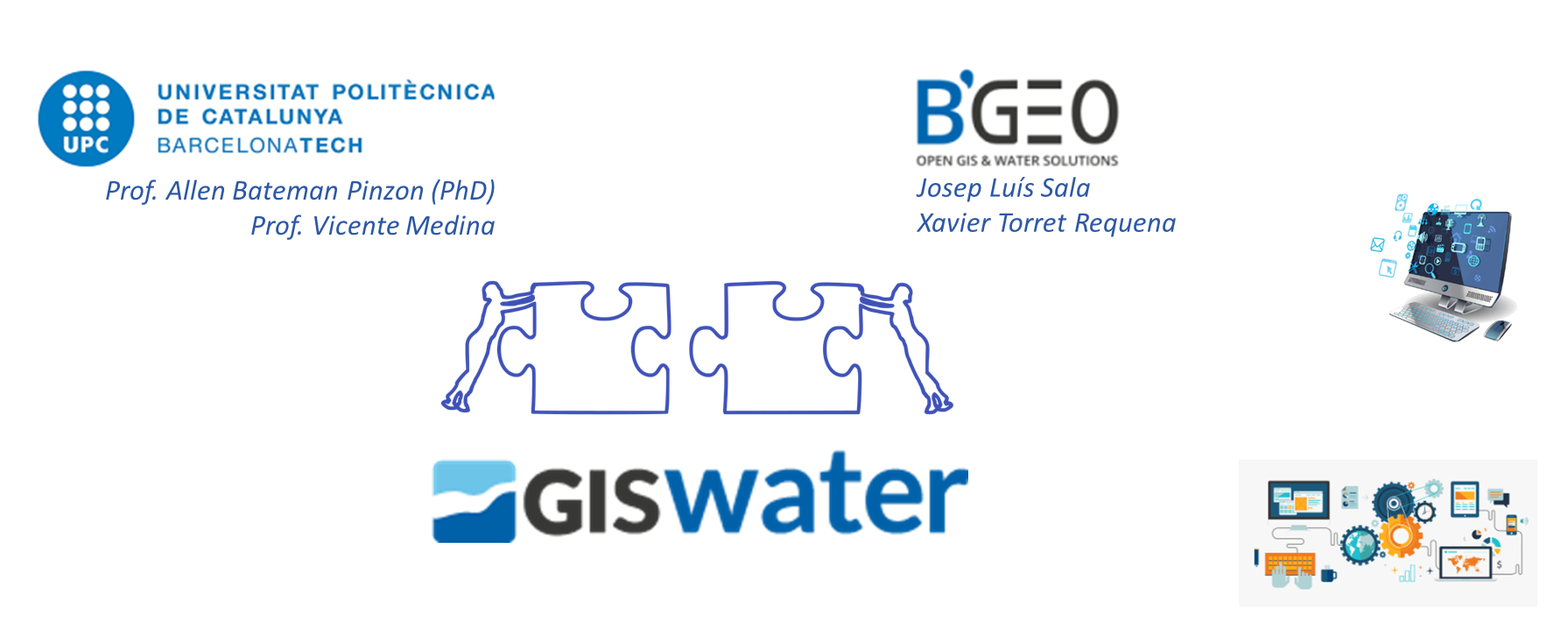 GISWATER – SOLUÇÃO INTEGRADA
GEORREFERENCIAMENTO ASSOCIADO A SOFTWARE LIVRE:
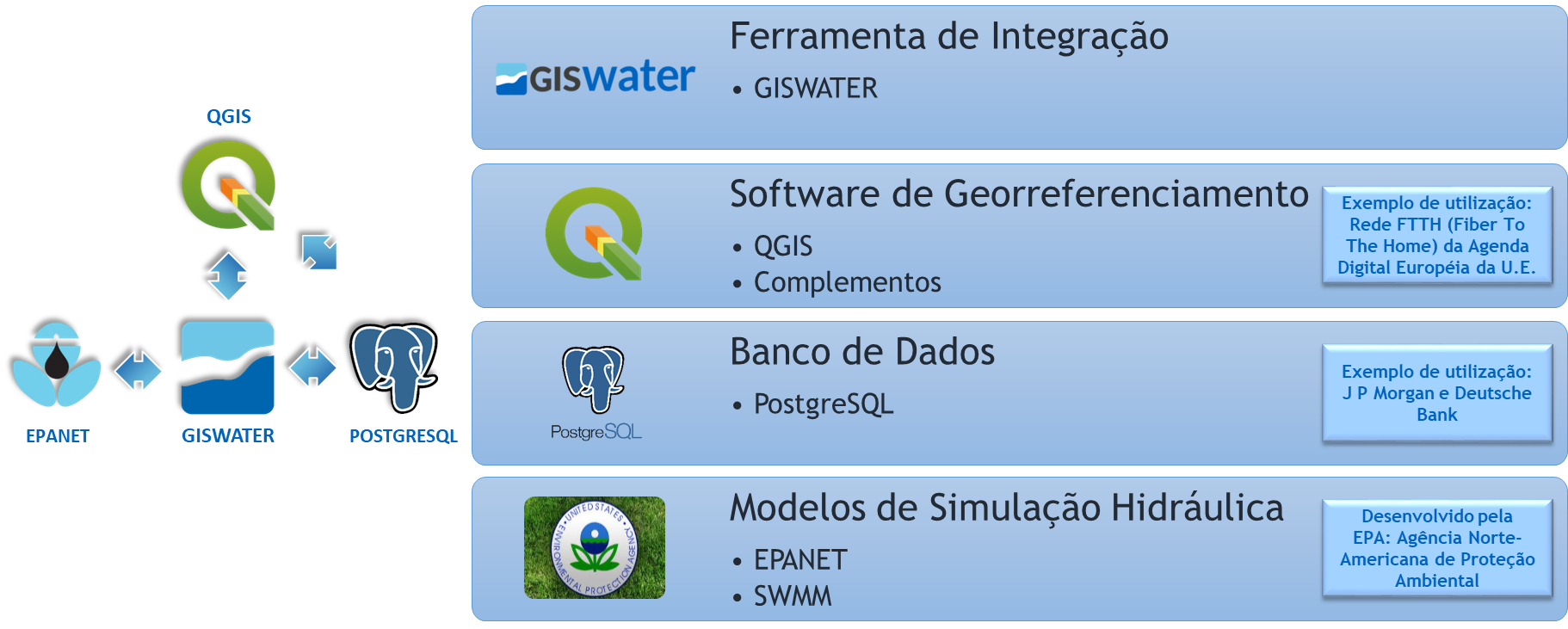 GISWATER – INTEGRAÇÃO COMPLETA
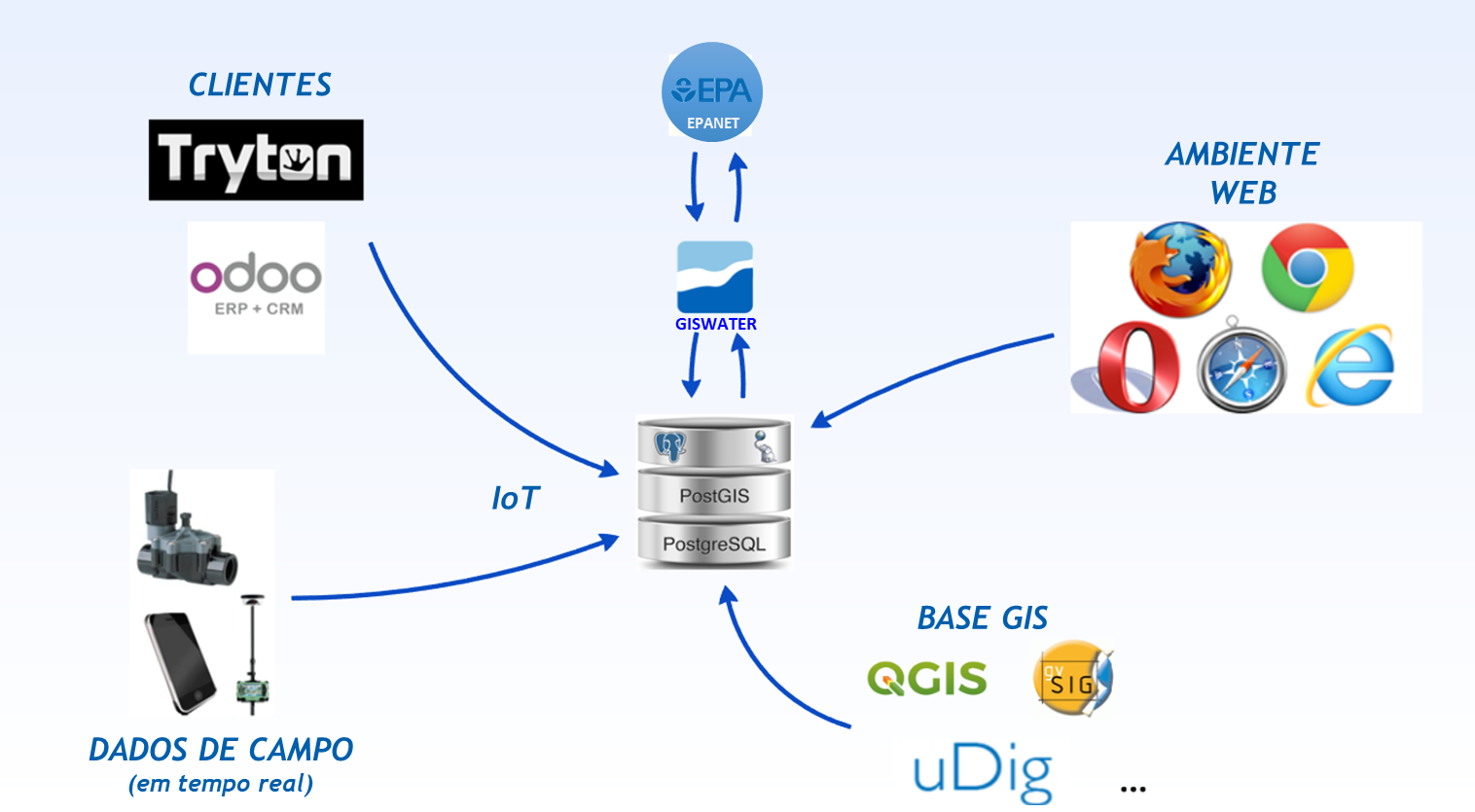 APLICAÇÕES DO GISWATER
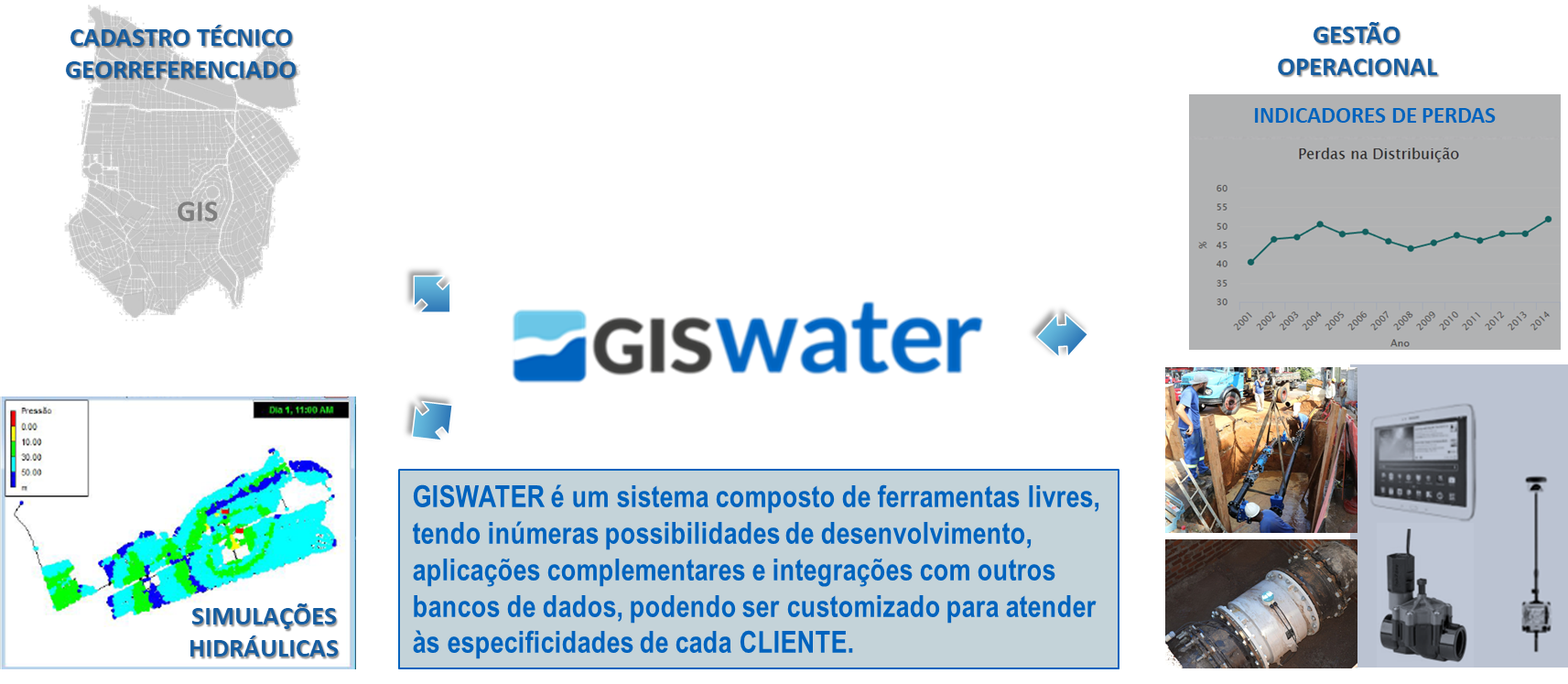 APLICAÇÕES DO GISWATER - CADASTRO TÉCNICO GEORREFERENCIADO
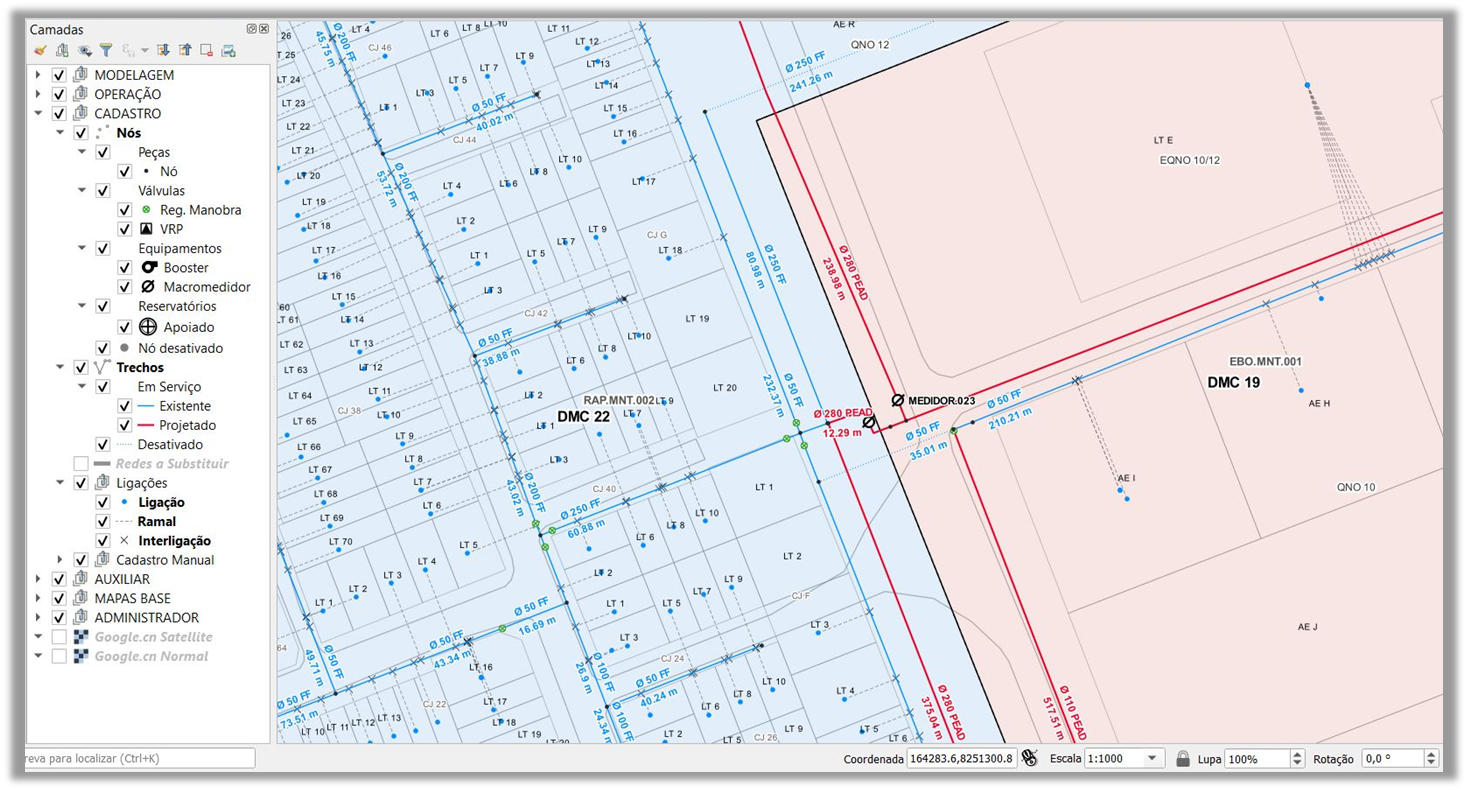 APLICAÇÕES DO GISWATER – SIMULAÇÕES HIDRÁULICAS
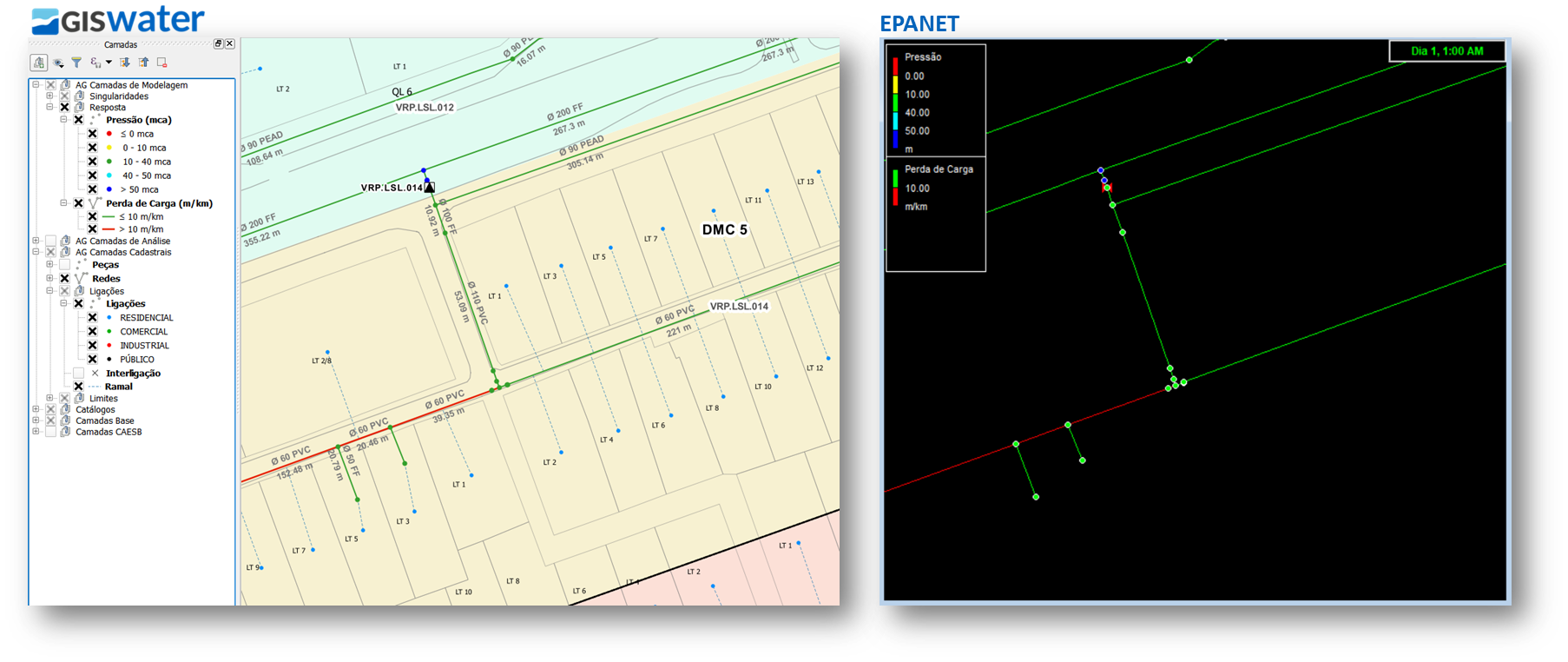 APLICAÇÕES DO GISWATER 
APOIO AO PLANEJAMENTO E NA GESTÃO OPERACIONAL
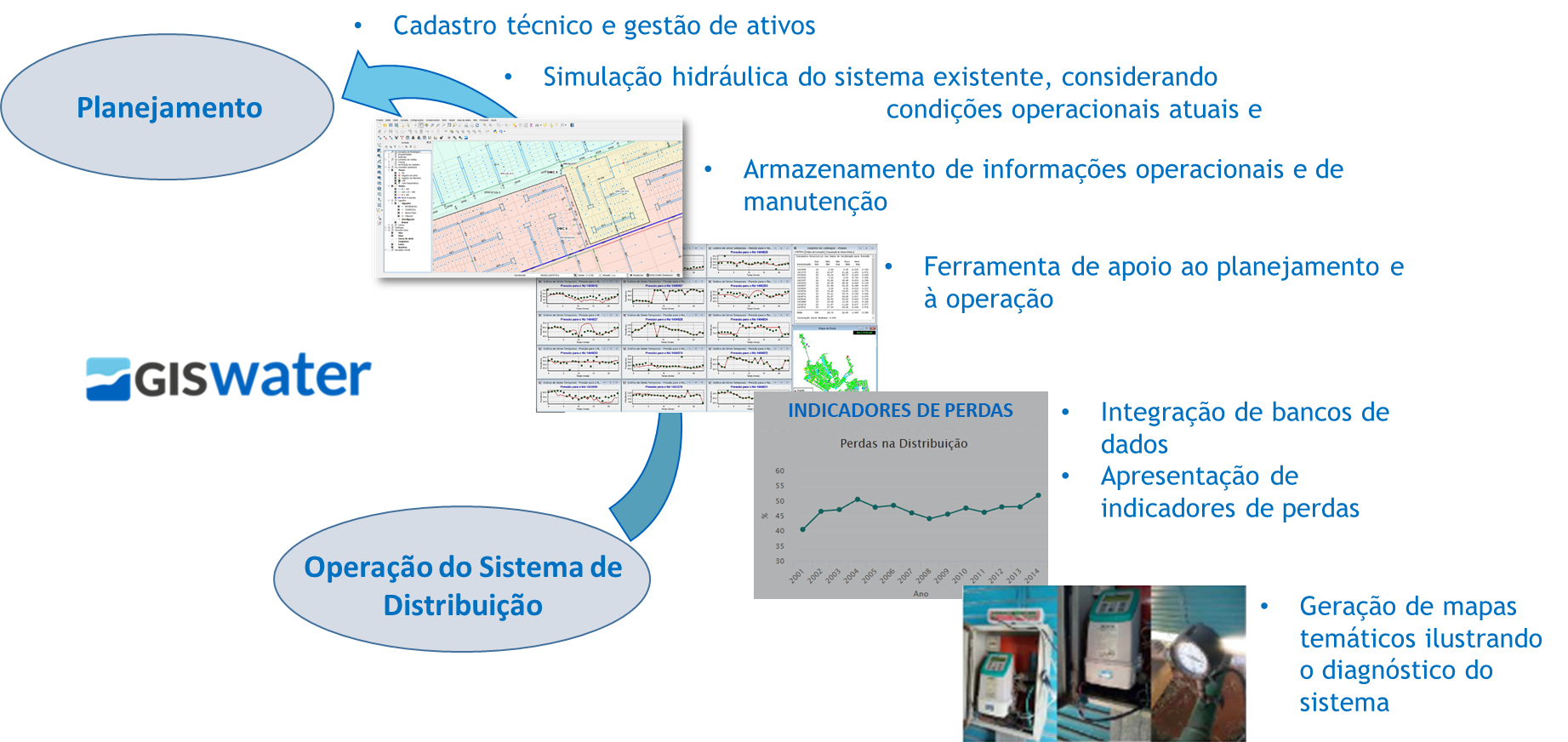 IMPLANTAÇÃO DO GISWATER - MODELO TÍPICO
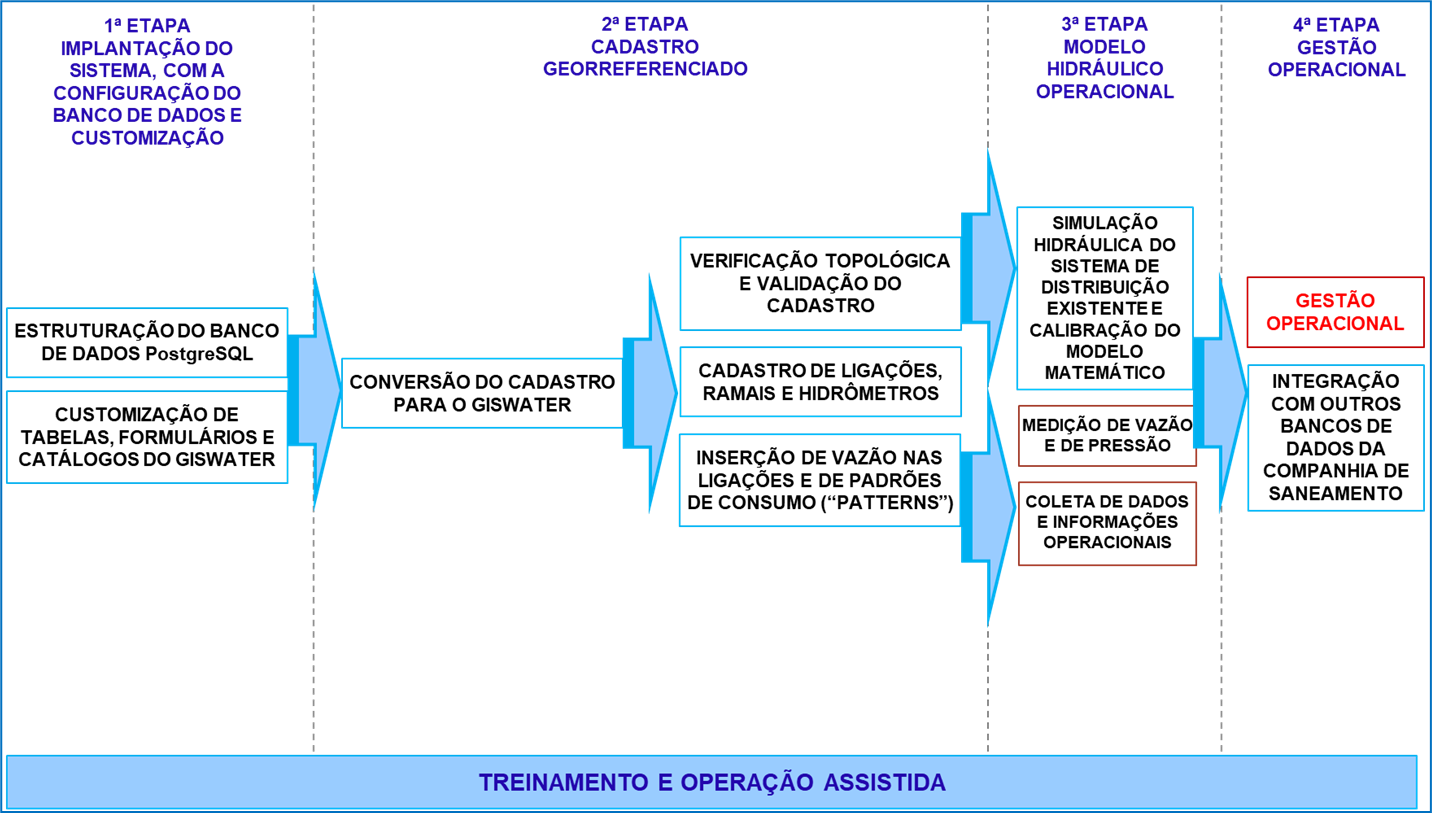 LOCAIS DE IMPLANTAÇÃO E UTILIZAÇÃO DO GISWATER
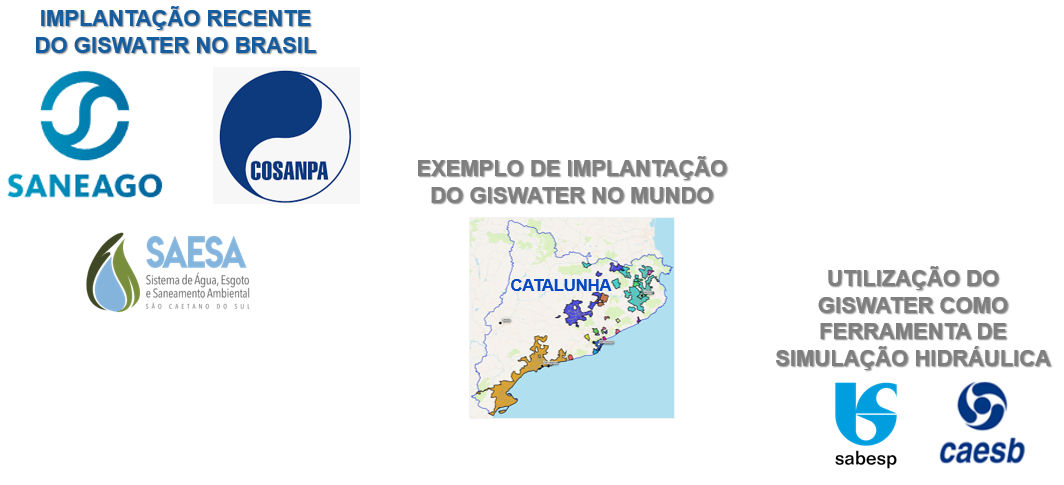 CASE DE IMPLANTAÇÃO DO GISWATER NO BRASIL: SANEAGO (GO)
OBJETIVO DA SANEAGO: Utilização do GISWATER como ferramenta de cadastro técnico de água, simulação hidráulica e gestão operacional.

ETAPAS JÁ EXECUTADAS:
Montagem/Customização do Sistema GISWATER para a SANEAGO
Estruturação do banco de dados em PostgreSQL
Implantação do Sistema GISWATER no servidor da SANEAGO e em computadores de usuários
Treinamento

ETAPAS EM ANDAMENTO:
Conversão do cadastro do SAA e simulação hidráulica de Goiânia
Acompanhamento da implantação do GISWATER
CASE DE IMPLANTAÇÃO DO GISWATER NO BRASIL: COSANPA (PA)
OBJETIVO DA COSANPA: Utilização do GISWATER como ferramenta de cadastro técnico de água, simulação hidráulica e gestão operacional.

ETAPAS JÁ EXECUTADAS:
Montagem/Customização do Sistema GISWATER para a COSANPA.
Estruturação do banco de dados em PostgreSQL.
Implantação do Sistema GISWATER no servidor da COSANPA e em computadores de usuários.
Treinamento para cadastramento técnica e de simulação hidráulica.
Integração do GISWATER com o GSAN, para obtenção automática de dados das ligações domiciliares (micromedição).
Integração do GISWATER com o Sistema Supervisório, para obtenção automática de dados dos macromedidores.
Customização do GISWATER para a apresentação de indicadores de perdas de água.
EXEMPLO DE MAPA DE CALOR

Gerado a partir do banco de dados do GISWATER, mostrando o consumo micromedido em função dos meses do ano
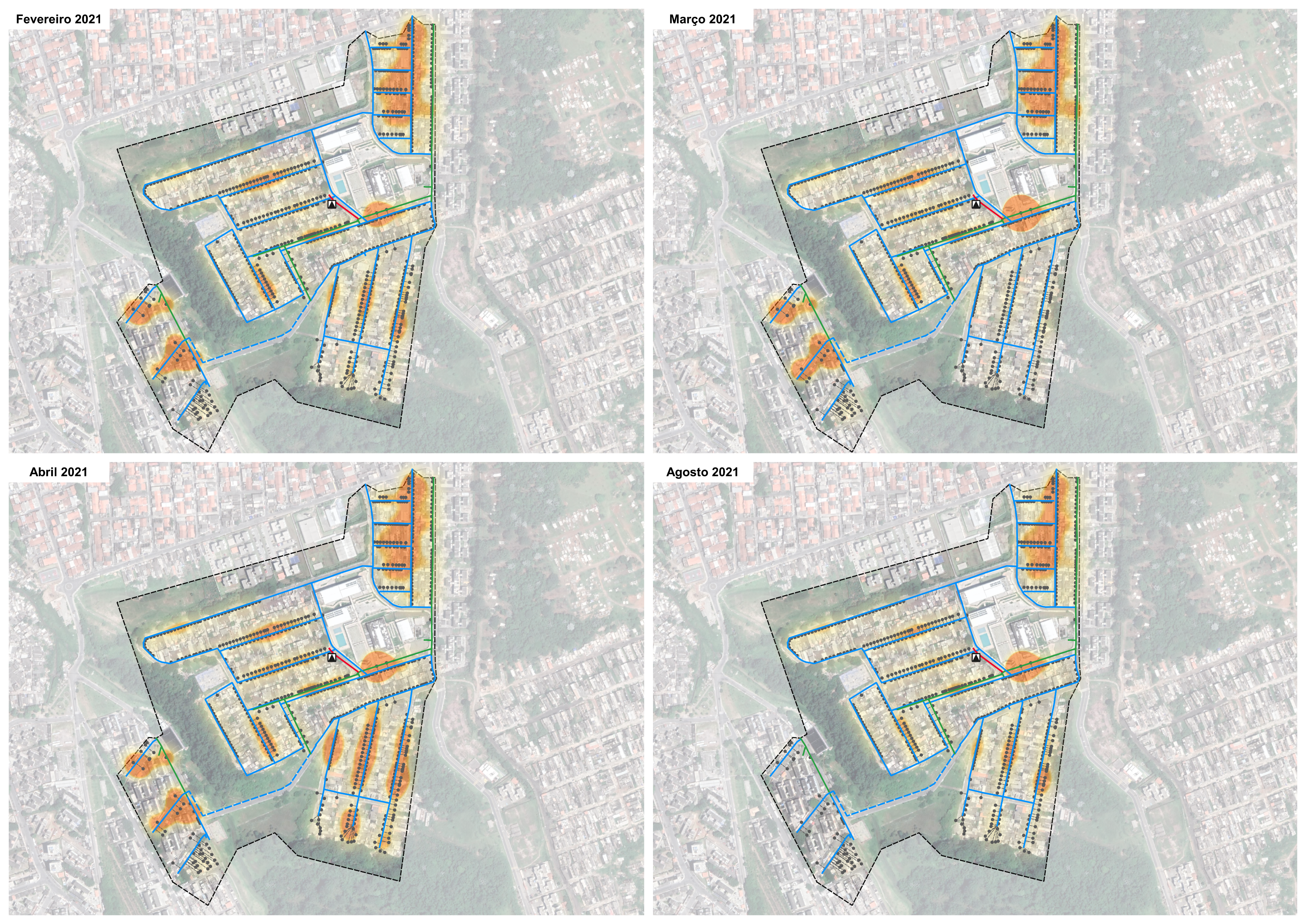 EXEMPLO DE APRESENTAÇÃO DE ÍNDICES DE PERDAS

Indicador de perdas calculado automaticamente pelo GISWATER a partir dos dados integrados de ligações domiciliares e de macromedidores
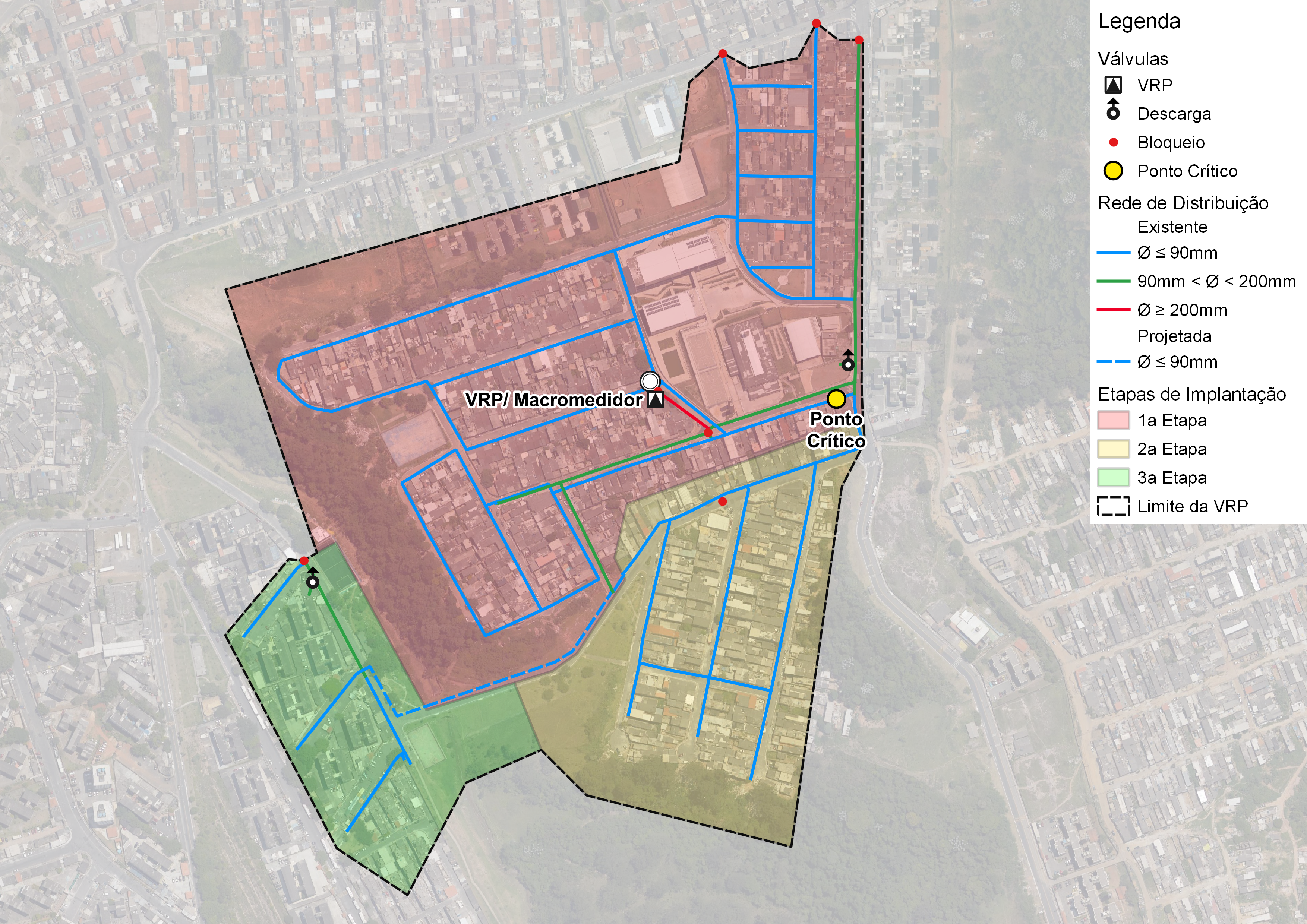 DMC 1Índice de Perdas:
• 40%
• 282,86 L/lig.dia
CONCLUSÕES:

Inovação tecnológica (uso de softwares livres)
Unificação da base de dados (Georreferenciamento):
Cadastros técnico e comercial
Simulações hidráulicas
Melhoria da gestão operacional de sistemas de abastecimento de água:
Gestão de perdas de água (físicas e aparentes)
Interação com o sistema comercial
Geração de históricos de manutenção
Outras ações
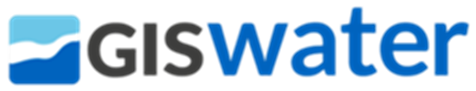 OBRIGADO!

Engº Luiz Roberto Gravina Pladevall
pladevall@cpsengenharia.com.br